Commandooooo … neus!
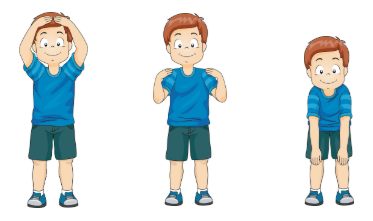 Directe en indirecte instructies
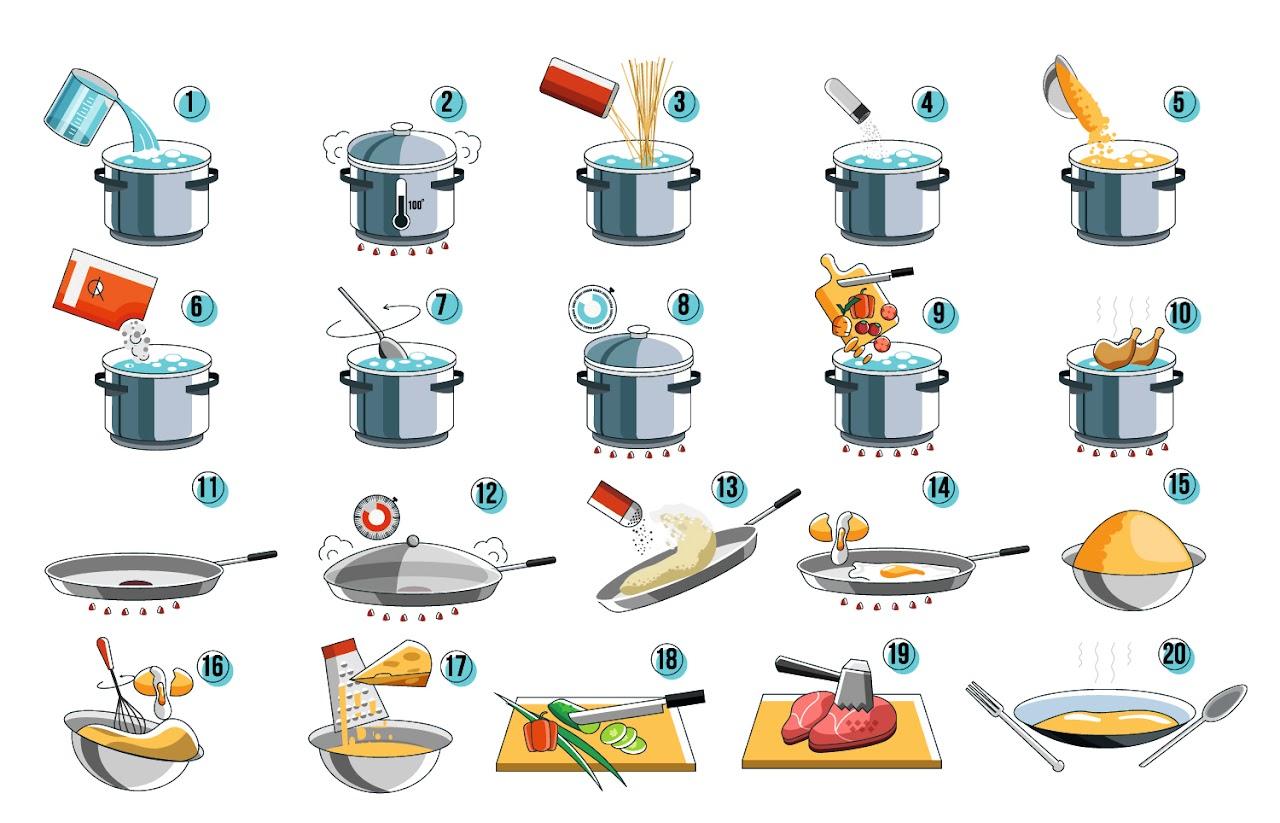 Het teken experiment
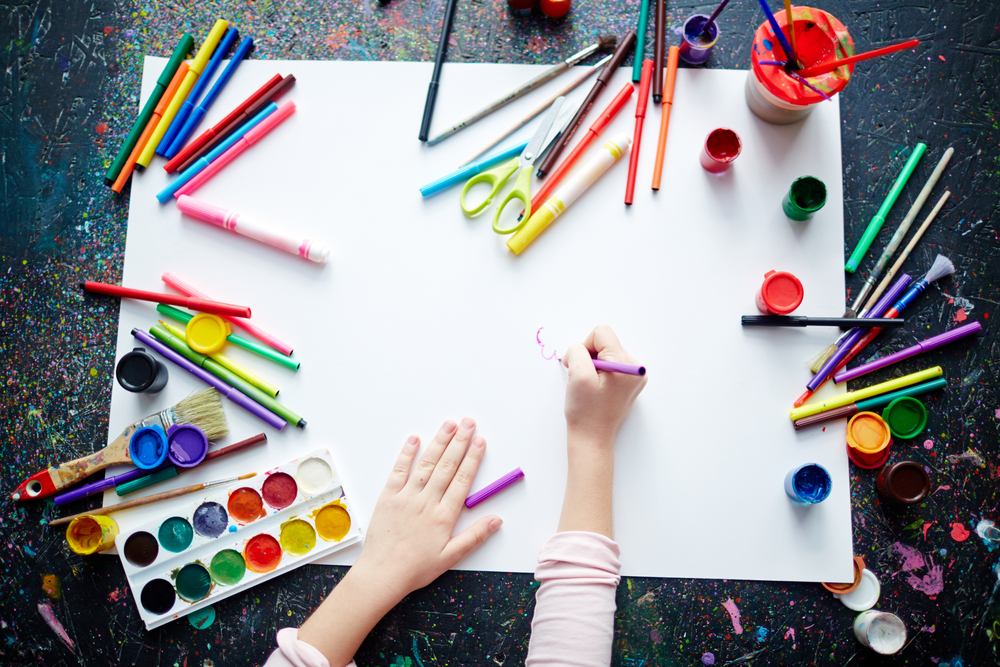 Het teken experiment
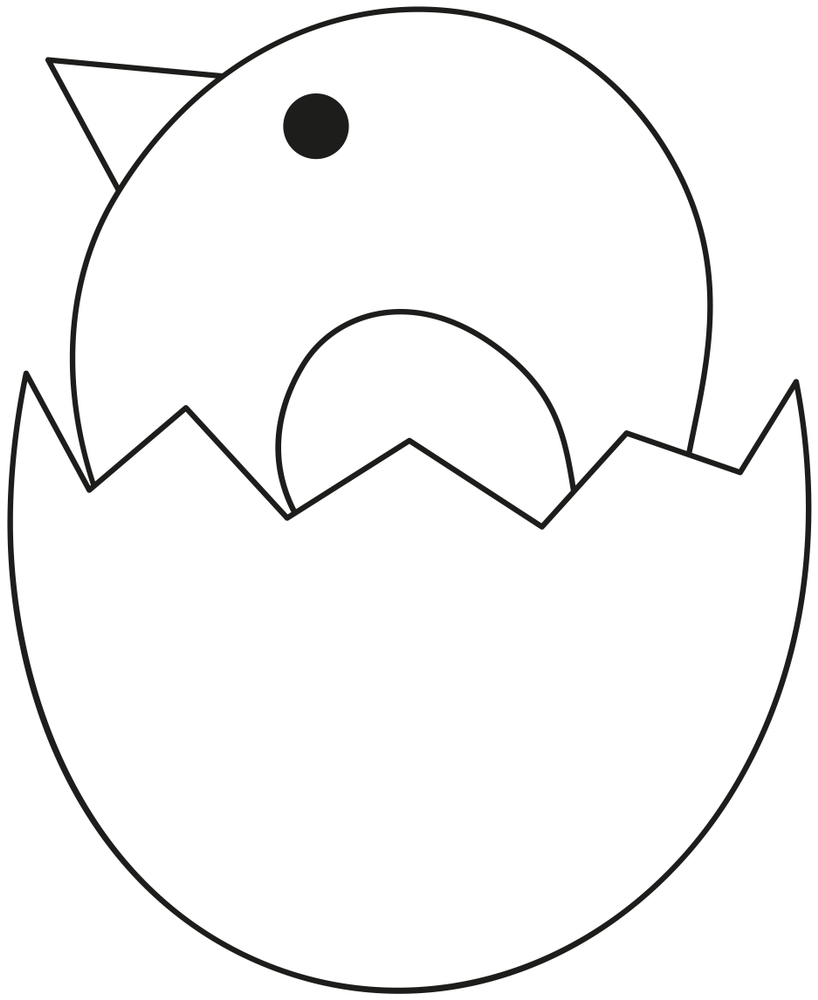 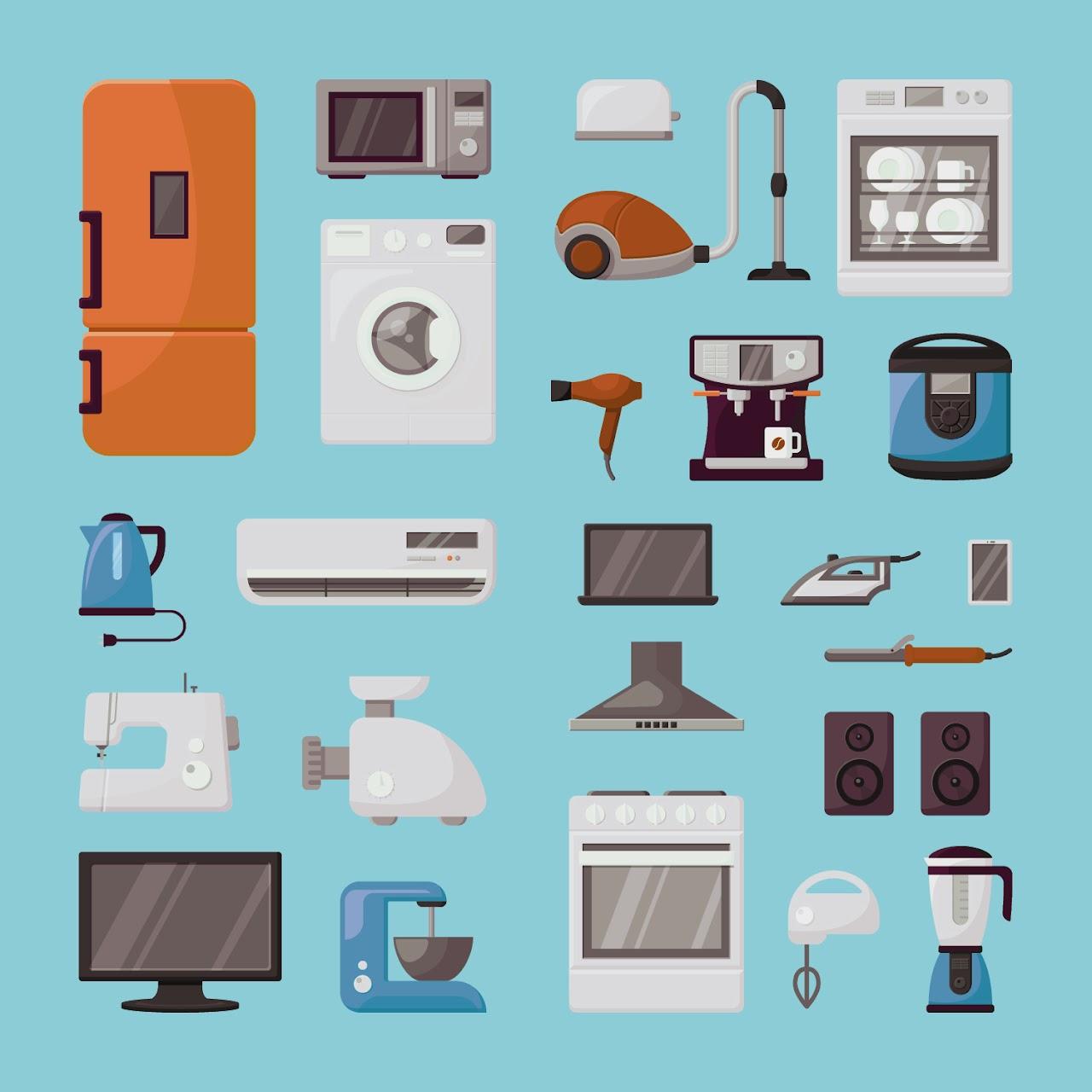 Slimme apparaten
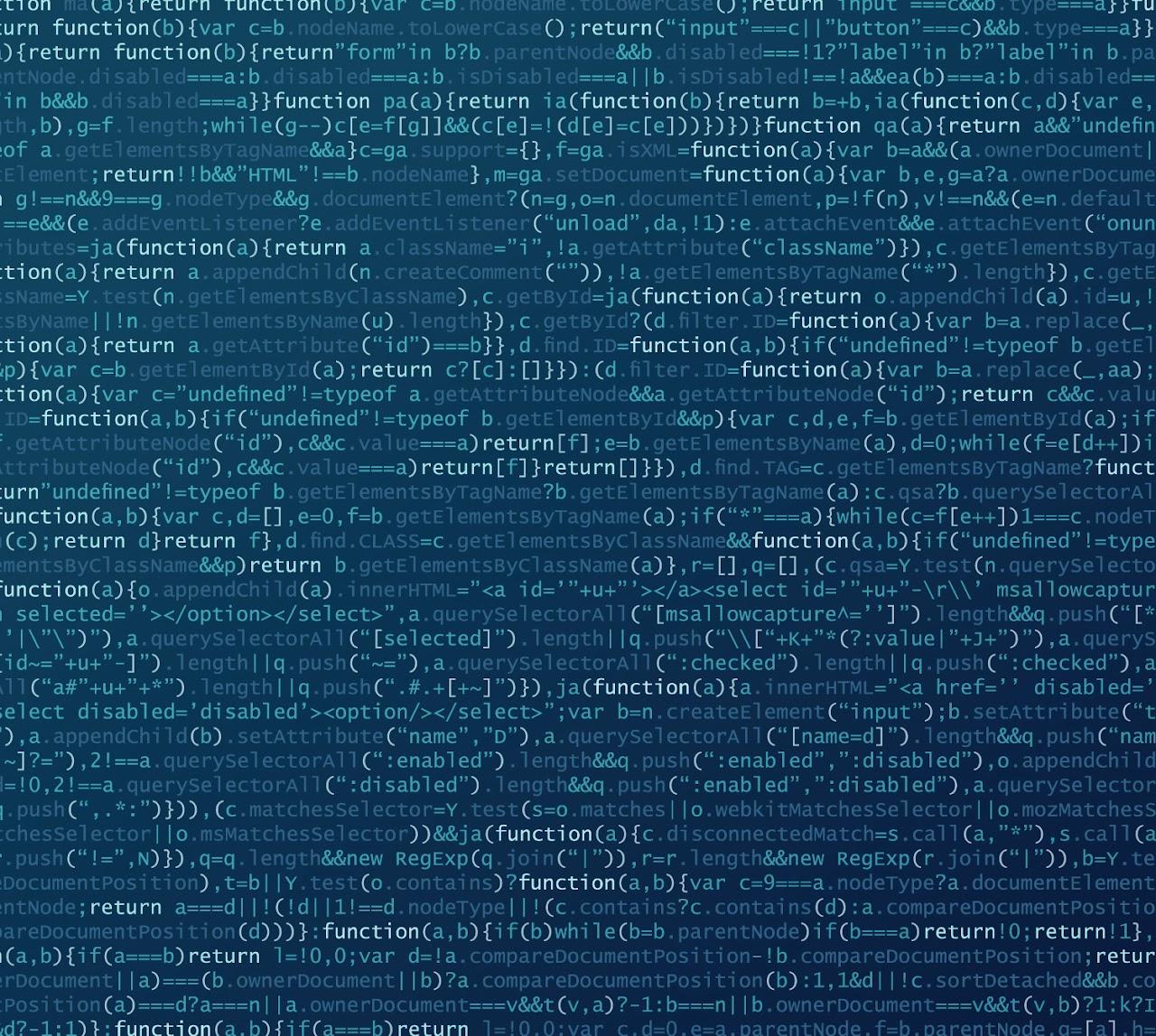 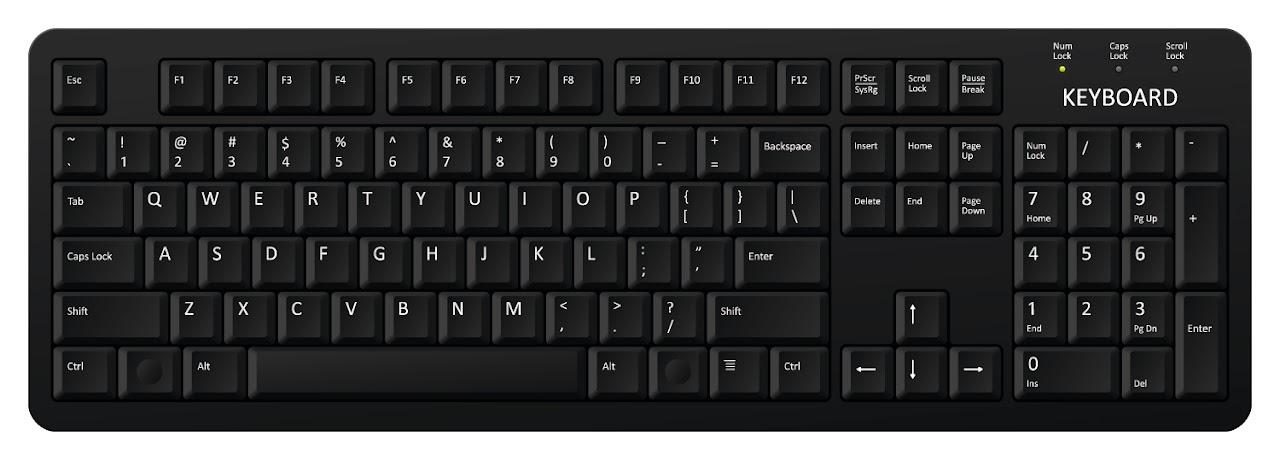 De knoppenquiz!
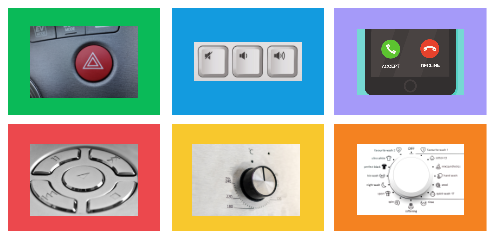 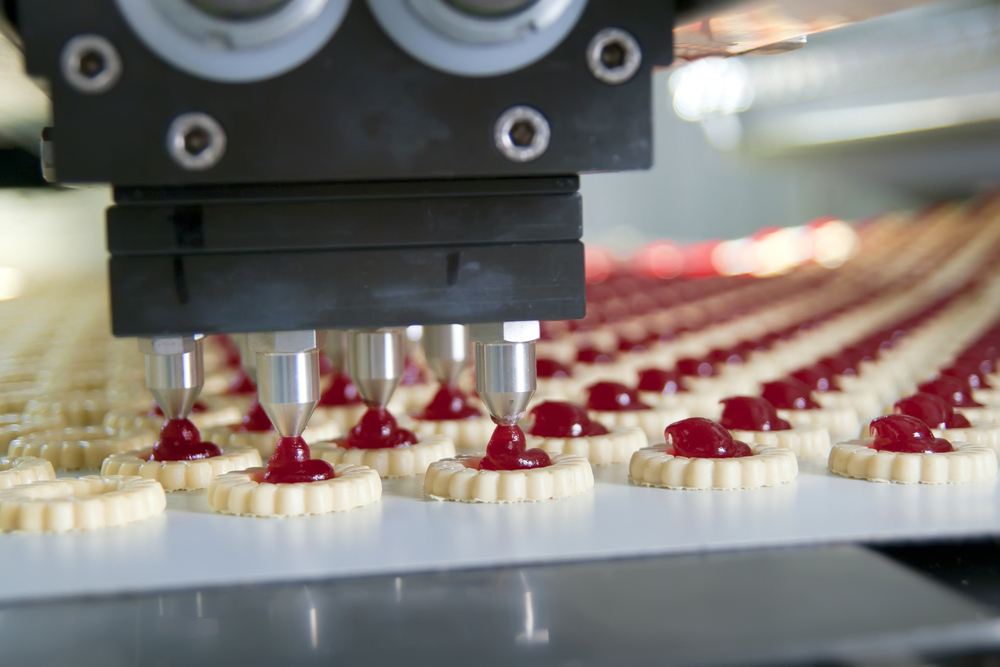 Zelf koekjes bakken of liever automatisch?